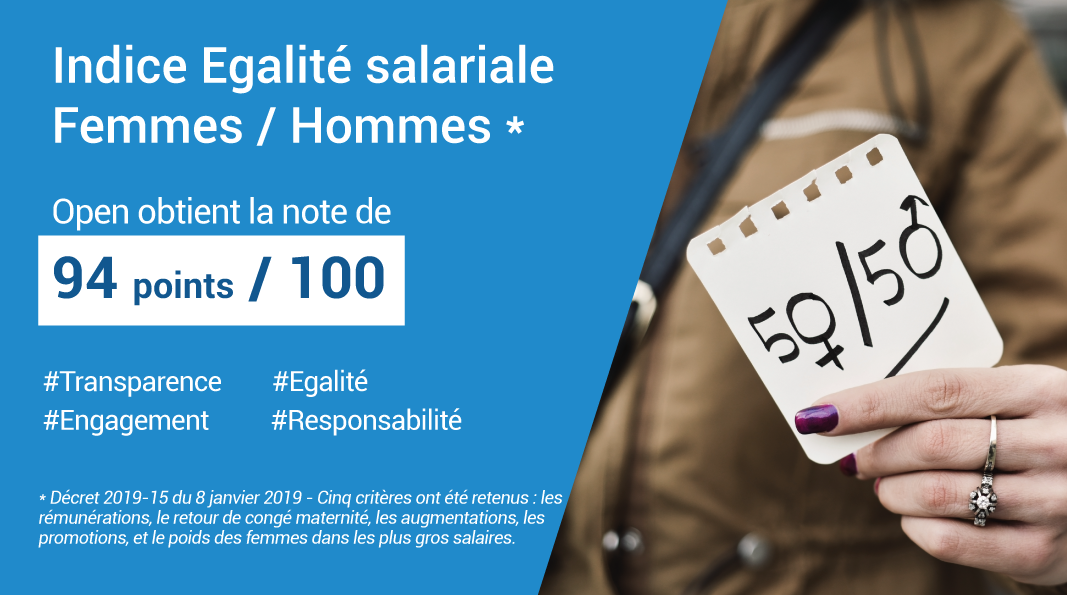 Année 2023
Socamaine obtient la note de
99